Eliminating Health Care Waste and Over-ordering of Tests
Fellowship HVC Curriculum 2016-2017  •  Presentation 1 of 7
Learning Objectives
Define and explain the rationale for high value care 
Estimate harms and costs associated with common tests, recognizing both immediate and downstream harms and costs 
Eliminate testing that will not change management
Identify validated decision support and other tools to increase accuracy and diagnostic efficiency
Demonstrate diagnostic reasoning and management of uncertainty
What is the problem?1,2
We spend too much on health care – 18% of U.S. GDP (2.7 trillion), $9,523 per capita annually
Since 1970, health care spending is rising 2.4% faster than GDP
Estimated $700 billion of “health care waste” annually
Physicians responsible for 87% of wasteful spending
Physicians must lead in addressing these problems – and we are!  (Choosing Wisely campaign)
As subspecialty fellows, you are the bridge to high value care – can you catalyze change?
[Speaker Notes: The New England Healthcare Institute (NEHI) has defined waste in health care as “Healthcare spending that can be eliminated without reducing the quality of care.”]
Estimated Sources of Excess Costs in Health Care (2010)3
IOM 2010
Ordering More Services4…
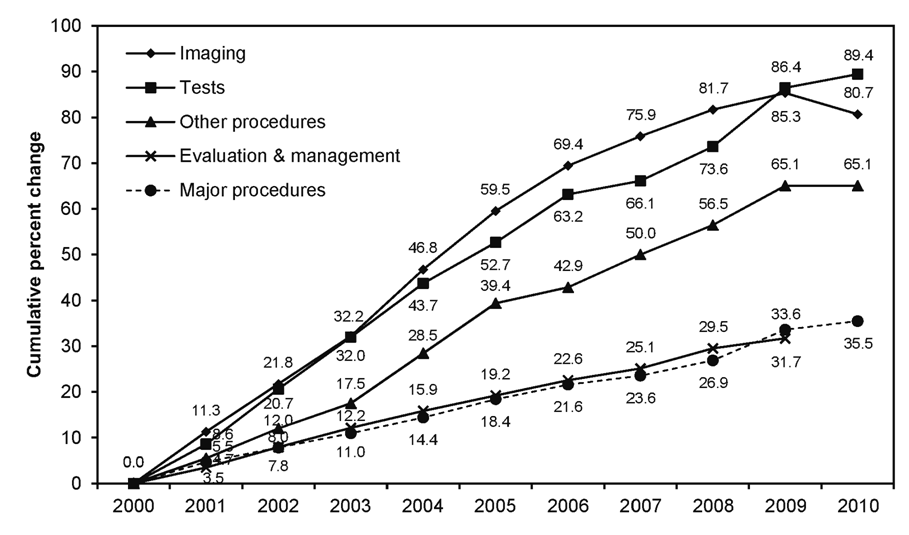 Tests
Imaging
Two areas of greatest expenditures and most rapid growth: 
Imaging and Tests
Low-Value Services Delivered Frequently 5
Low-value cancer screening
Low-value diagnostic and preventive testing
Low-value preoperative testing
Low-value imaging
Low-value cardiovascular testing and procedures
Low-value surgical procedures
Affected 25%-42% of Medicare beneficiaries
Constituted 0.6%-2.7% of overall spending
[Speaker Notes: 26 measures of low-value services have been developed by Medicare
A modest proportion of overall spending but affected substantial proportions of beneficiaries and may be reflective of overuse more broadly]
Steps Toward High Value Care6
Step one: Understand the benefits, harms, and relative costs of the interventions that you are considering 
Step two: Decrease or eliminate the use of interventions that provide no benefits and/or may be harmful
Step three: Choose interventions and care settings that maximize benefits, minimize harms, and reduce costs (using comparative-effectiveness and cost-effectiveness data)
Step four: Customize a care plan with the patient that incorporates their values and addresses their concerns 
Step five: Identify system level opportunities to improve outcomes, minimize harms, and reduce health care waste

									Owens, D. Ann Intern Med. 2011;154:174-180.
Case #1
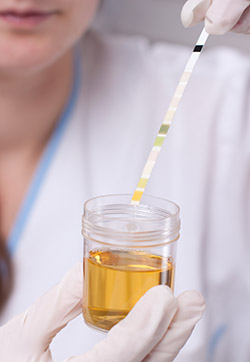 Ms. B. is a 57-year-old woman presenting to the ED with chest pain
She has a history of recurrent UTIs; has no dysuria or urinary frequency
Afebrile
WBC count is 5.5
Should she have a routine urinalysis and urine culture?
Case #1
How would this test result alter your management?
Case #1
This patient underwent testing (although tests may not have been indicated)
Urinalysis: cloudy, 11-50 WBC, 11-50 RBC,  2+ bacteria 
Urine culture:  + >100,000 E. coli
What is your management decision now that you have these test results?
Case #1
How would you manage this patient?
Additional testing?
Treatment?
Step 1: Understand the Benefits, Harms, and Costs of Diagnostic Testing
What do you think the charges are for the following:
Urinalysis?
Urine culture?
7 days of oral antibiotics?
PICC line and 14 days of IV antibiotics?
Resources:  
healthcarebluebook.com, clearhealthcosts.com, www.newchoicehealth.com/Directory/Procedure, www.guroo.com
 What are some potential downstream ‘costs’?
[Speaker Notes: Point out that we are discussing estimated hospital charges, not out of pocket costs to the patient since those are difficult to calculate and vary even more than hospital charges vary (a lot!)

After trainees have volunteered a few answers, provide those from your own institution or examples provided in facilitator’s guide

Downstream costs include incidental findings (which might lead to further workup), radiation exposure, contrast reactions, etc.]
Case #1
The E. coli urine isolate was resistant to ampicillin and trimethoprim-sulfamethoxazole but susceptible to ciprofloxacin
Ms. B. was discharged to complete 7 days of oral ciprofloxacin
She returned 1 week after completing therapy with fever, abdominal pain, and watery diarrhea; a stool Clostridium difficile PCR assay was positive
Ms. B. was intolerant to oral metronidazole and was switched to oral vancomycin x 10 days
Downstream Costs
Calculate potential downstream costs of unnecessary testing and treatment
What surprised you about these charges/costs?
How will this impact your care decisions?
Steps Toward High Value Care6
Step one: Understand the benefits, harms, and relative costs of the interventions that you are considering 
Step two: Decrease or eliminate the use of interventions that provide no benefits and/or may be harmful
Step three: Choose interventions and care settings that maximize benefits, minimize harms, and reduce costs (using comparative-effectiveness and cost-effectiveness data)
Step four: Customize a care plan with the patient that incorporates their values and addresses their concerns 
Step five: Identify system level opportunities to improve outcomes, minimize harms, and reduce health care waste
[Speaker Notes: Ask the fellows about their reasons for over-ordering tests
Here are some reasons in the literature:
1. Duplicating role modeled behavior, 2. Desire to be complete (“have the answer” on rounds in the AM), 3. Unnecessary duplication of tests (easier to “get our own echo, CT, etc.” than have it sent from OSH), 4. Discomfort with diagnostic uncertainty, 5. Intellectual curiosity, 6. Lack of knowledge of tests and procedures that add value vs. those that are wasteful based on evidence, 7. Defensive medicine, 8. Patient requests/preference]
Step 2: Decrease or Eliminate Care that Provides No Benefit and/or May be Harmful7
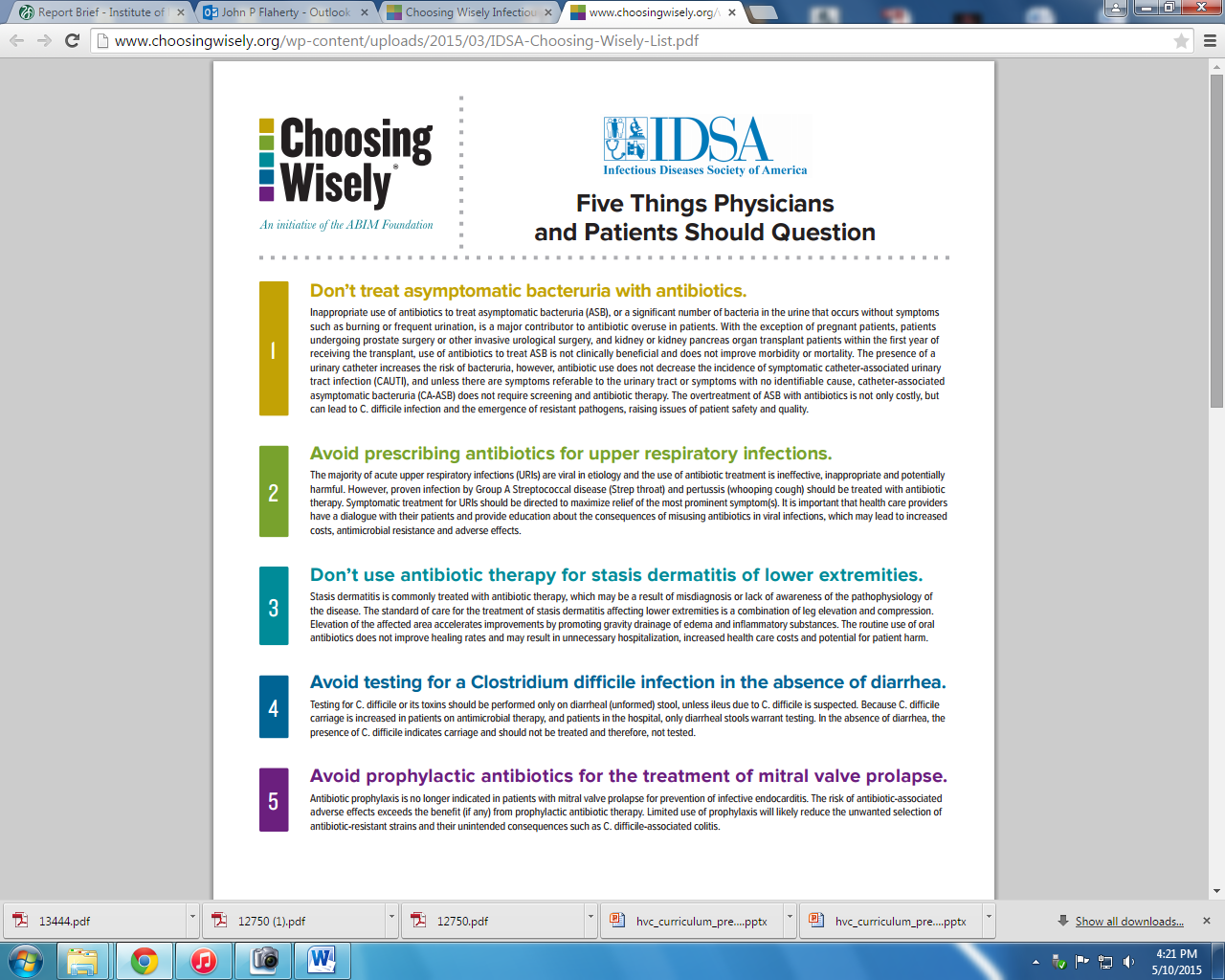 [Speaker Notes: Briefly introduce the Choosing Wisely campaign:  An initiative of the ABIM. Goal is to promote dialogue between pts and doctors regarding care that is 
Evidence-based 2) Necessary 3) Non-redundant 4) Not harmful.  For each subspecialty society,  lists of 5 things to question were created.]
Case #2: Community-Acquired Pneumonia
Mr. P., a 62-year-old man with hypertension and hyperlipidemia, presents to the emergency department with fever, chills, and a productive cough for 3 days
T 38.5 °C, BP 130/70, HR 110, RR 22, 02 sat 94% on RA
Exam notable for: coarse breath sounds in the right mid-lung
CXR: right lower lobe consolidation
Step 1: Benefits, Harms, CostsEvaluation and Management of CAP
What is your work-up for a patient with CAP?
What factors lead us to make orders or recommendations for our patients?
Which labs or initial studies do you want to order?
What are the benefits, harms, and costs of each test or intervention?
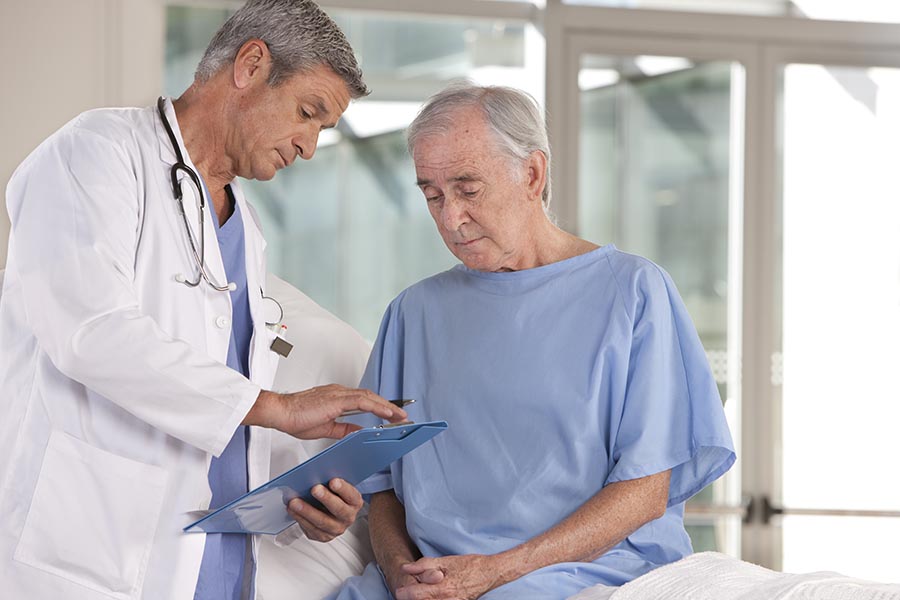 [Speaker Notes: At this time, have the fellows use the worksheet table provided for common tests ordered in the evaluation of CAP and work in small groups to think through benefits, harms, and costs (both direct and indirect) of each]
Case #2: Clinical Course
Mr. P. was admitted for 3 days, during which time:
Blood and sputum cultures, urine Legionella and pneumococcal antigens, and respiratory virus panel were ordered
He was treated empirically with ceftriaxone and azithromycin IV
RVP + rhinovirus; sputum culture showed normal flora; blood cultures were negative; urine Legionella and pneumococcal antigens were negative
He was discharged on oral levofloxacin to complete a total of 7 days of antibiotic therapy
Step 2: Decrease or Eliminate Care That Provides no Benefit and/or May be Harmful
What, if any, of the tests/consults/procedures may have been unnecessary in this case?
Remember that High Cost ≠ Low Value, and likewise Low Cost ≠ High Value
High-cost interventions may provide good value because they are highly beneficial  (bronchoscopy for selected patients with pneumonia, screening colonoscopy)
Low-cost interventions may have little or no value if they provide little benefit or increase downstream costs (BNP measurement in patient with clear heart failure, annual pap smears in an average-risk woman)
Approximate Charges
3 nights in the hospital: $5,016
Physician fees (per day): $200
Consulting physician fee (per day): $300
Electrolyte panel: $137 
Daily x 3 = $411
CBC with differential: $137 
Daily x 3 = $411
CXR: $604
Chest CT:  $4,000
RVP: $1,113
Blood cultures (2): $406
Sputum culture: $131
Legionella urine Ag: $279
Pneumococcal urine Ag: $193
Ceftriaxone plus azithromycin x 3 days: $85
Levofloxacin 500 mg po daily x 4 days: $68
Approximate Costs (continued)
What is the total cost for this patient’s 3-day admission? 
At least $12,717 plus physician professional fees
In addition to direct monetary costs, what are some harms and potential downstream costs of this patient’s management?
Examples: Repeated phlebotomy, IV catheter-related phlebitis or infection, DVT, etc.
[Speaker Notes: Have participants discuss some of the other harms they identified in their table

Maybe make it such that the part in red fades in after the trainees have answered]
Balancing Benefits with Harms
Acknowledge the role of diagnostic uncertainty
Recognize the power of an evidence-based history and physical examination
Use validated decision support tools and other strategies to mitigate overuse and diagnostic error
Discussion
Hospitalized patient
What costs are necessary?
What can be eliminated?
What would be the most elegant approach to work-up and management?
Outpatient
What costs are necessary?
What can be eliminated?
What would be the most elegant approach to work-up and management?
When managing a patient with CAP, consider utilizing a decision support tool (CURB-65, Pneumonia Severity Index Scoring System) to assist in the decision to admit or treat as an outpatient.
[Speaker Notes: Have residents break up into small groups or partners to review the cost sheets they were provided and use the Five-Step approach to come up with the most high-value cost-conscious approach to management]
Case #3
Present a case scenario in your specialty that may be managed in the inpatient or outpatient setting
Are decision analysis tools available to assist in making the decision to admit (or not) patients with that condition?
Compare charges/costs for care in the inpatient vs outpatient setting
Step 1: Benefits, Harms, Costs ofEvaluation and Management
What is your work-up for a patient with this illness?
What factors lead us to make orders or recommendations for our patients?
Which labs or initial studies do you want to order?
What are the benefits, harms, and costs of each test or intervention?
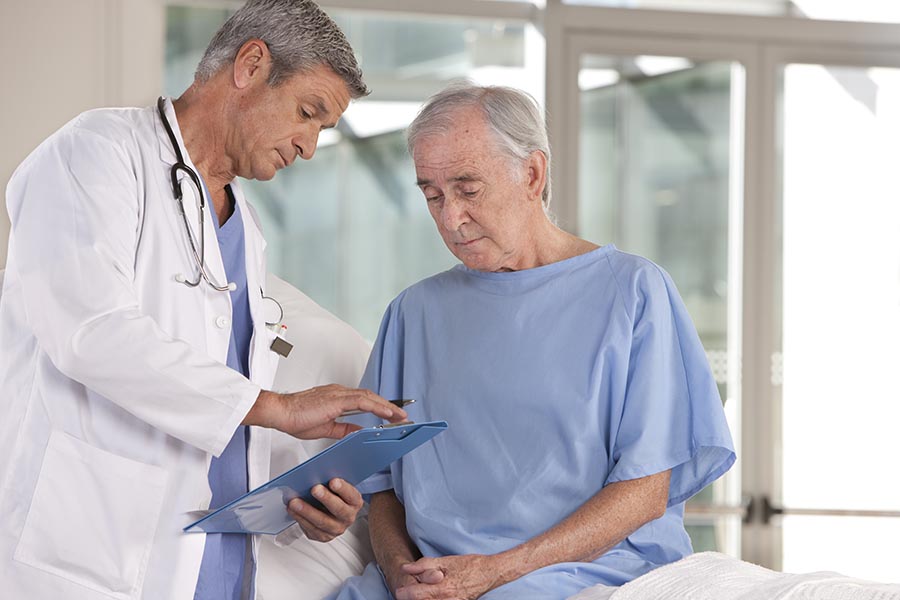 [Speaker Notes: At this time, have the fellows use the worksheet table provided for common tests and work in small groups to think through benefits, harms, and costs (both direct and indirect) of each]
Step 2: Decrease or Eliminate Care That Provides no Benefit and/or May be Harmful
What, if any, of the tests/consults/procedures may have been unnecessary in this case?
Remember that High Cost ≠ Low Value, and likewise Low Cost ≠ High Value
High-cost interventions may provide good value because they are highly beneficial  (bronchoscopy for selected patients with pneumonia, screening colonoscopy)
Low-cost interventions may have little or no value if they provide little benefit or increase downstream costs (BNP measurement in patient with clear heart failure, annual pap smears in an average-risk woman)
Approximate Charges
Calculate the approximate charges/costs associated with inpatient vs outpatient management of this condition
What surprised you about these charges/costs?
How will this impact your care decisions?
Uncertainty is a Driver of Waste8
“Just to be safe” + “Want more information to reassure myself” = 66%
[Speaker Notes: Unnecessary tests and procedures may be mostly about physicians’ own reassurances.

ABIM May 1, 2014.  Unnecessary Tests and Procedures in the Health Care System.  What Physicians Say About the Problem, the Causes, and the Solutions.  Results from a National Survey of Physicians.]
Case #4
Think of a patient you recently cared for when you experienced uncertainty about his/her diagnosis or care plan
How did you handle the uncertainty?
Did uncertainty prompt you to order unnecessary tests and treatments?
Share your case and how you handled it with your small group
Case #4
What tools are available to help you handle diagnostic or therapeutic uncertainty?
Specialty-specific validated clinical decision support tools
Specialist, attending, and colleague group input (case conference, tumor board, or group discussion)
Clinical observation of the patient/close follow-up
Guidance on how to communicate uncertainty with patients and families
Uncertainty Increases Resource Use9
“We show that increased physician anxiety due to uncertainty and increased concern about disclosing uncertainty to patients translate into higher charges.”

“Even after adjusting for multiple confounders, each standard deviation of change in several uncertainty scales corresponded to a change of mean charges of between 5% and 17%.”
Summary
Health care waste is a multi-billion dollar problem
Every provider must carefully weigh costs (including downstream costs), harms, and benefits and order only those interventions that add value to a patient’s care
Eliminate “routine” testing by using the high value care framework
Avoid unnecessary use of emergency department and hospital services wherever possible
Acknowledge the role of diagnostic uncertainty
Recognize the value of validated decision support tools
Commitment in Your Practice
Using the Choosing Wisely lists and your own experiences, think about waste in your own practice and come up with at least one thing to start doing and one thing to stop doing to improve your delivery of high value care.

START:

STOP:
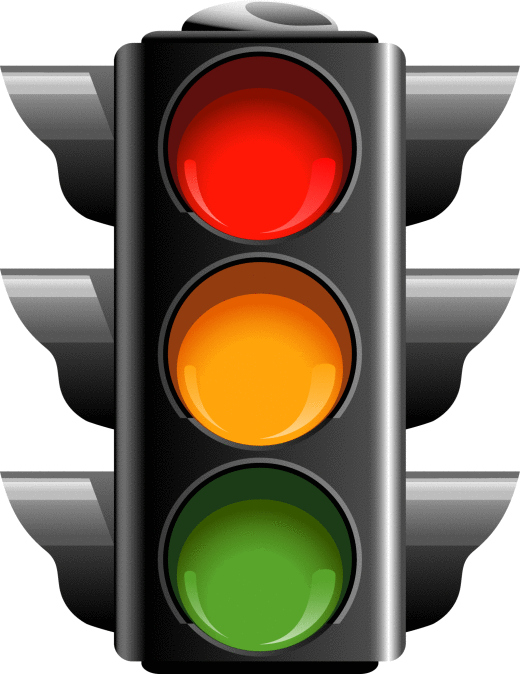 [Speaker Notes: Have trainees look through the Choosing Wisely lists and think about waste in your own practice (inpatient or outpatient).  Create your own Choosing Wisely list of at LEAST 1 thing to start doing and 1 thing to stop doing; collect commitment to change statements and review when selecting QI projects]
References
Sager A, Socolar D. Health Costs Absorb One-Quarter of Economic Growth, 2000-2005. Boston: Health Reform Program, Boston University School of Public Health; 2005.
https://www.cms.gov/research-statistics-data-and-systems/statistics-trends-and-reports/nationalhealthexpenddata/downloads/highlights.pdf
IOM. 2010. The healthcare imperative: Lowering costs and improving outcomes: Workshop series summary, Learning health system series. Washington, DC: The National Academies Press.
Medicare Payment Advisory Commission Data Book. "Healthcare Spending and the Medicare Program“; 2012.
Schwartz AL, et al. Measuring Low-Value Care in Medicare. JAMA Intern Med. 2014;174(7):1067-1076.
Adapted from Owens, D. Ann Intern Med. 2011;154:174-180.
ABIM Foundation, Choosing Wisely Campaign. www.choosingwisely.org  (accessed 3/31/16).
ABIM May 1, 2014.  Unnecessary Tests and Procedures in the Health Care System.  What Physicians Say About the Problem, the Causes, and the Solutions.  Results from a National Survey of Physicians. www.choosingwisely.org/wp-content/uploads/2015/04/Final-Choosing-Wisely-Survey-Report.pdf 
Allison J, et al. The Association of Physician Attitudes about Uncertainty and Risk Taking with Resource Use in a Medicare HMO. Med Decis Making. 1998 18: 320. The online version of this article can be found at: http://mdm.sagepub.com/content/18/3/320